Детям о правилах безопасного поведения в Интернете
Морозова С.Н. 
учитель английского языка МОУ-СОШ с. Балтай Балтайского района Саратовской области
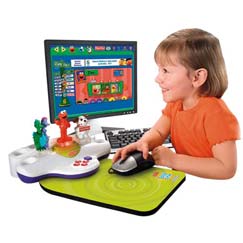 Содержание
Это важно знать!
Твои права в онлайновой среде
Интернет-этикет
«Подозрительные» сайты
Будь начеку!
Если у тебя возникли вопросы или проблемы…
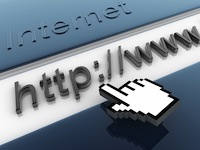 Это важно знать!
Использование Интернета – это радость. Получай максимум удовольствия, оставаясь в безопасности.

Когда ты регистрируешься на сайтах, не указывай личную
 информацию (номер мобильного телефона, адрес места 
жительства и другие данные).
Используй веб-камеру только при общении с друзьями.
 Проследи, чтобы посторонние люди не имели возможности 
видеть ваш разговор. Научись самостоятельно включать и
 выключать веб-камеру.
Ты должен знать, что если ты публикуешь фото или видео
 в интернете — каждый может посмотреть их.
Не публикуй фотографии, на которых изображены другие люди. Делай это только с их согласия.
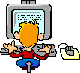 Это важно знать!
Публикуй только такую информацию, о публикации которой не  пожалеешь.
Нежелательные письма от незнакомых людей называются «Спам». Если ты получил такое письмо, не отвечай на него. Если ты ответишь на подобное письмо, отправитель будет знать, что ты пользуешься своим электронным почтовым ящиком, и будет продолжать посылать тебе спам.
Если тебе пришло сообщение с незнакомого адреса, его лучше не  открывать. Подобные письма могут содержать вирусы.
Не добавляй незнакомых людей в свои контакты.
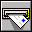 Это важно знать!
Если тебе приходят письма с неприятным или оскорбляющим тебя содержанием, если кто-то ведет себя в твоем отношении неподобающим образом, сообщи об этом взрослым.
Если человек, с которым ты познакомился в интернете, предлагает тебе встретиться в реальной жизни, то предупреди его, что придешь навстречу со взрослым. Если твой виртуальный друг действительно тот, за кого он  себя выдает, он нормально отнесется к твоей заботе о  собственной безопасности.
Если пришел ехе-файл, даже от знакомого, ни в коем случае не запускай его, а лучше сразу удали и очисти корзину в твоей программе чтения почты. Бывали случаи рассылки вирусов.
Никому никогда не посылай свой пароль.
Старайся использовать для паролей трудно запоминаемый набор цифр и букв.
Твои права в онлайновой среде
Ты имеешь права – и другие люди должны уважать их. Ты никогда не должен терпеть преследования или запугивания со стороны других людей. Законы реальной жизни также действуют и в онлайн-среде.
Ты имеешь право использовать современные технологии для развития своей индивидуальности и расширения твоих возможностей.
Ты имеешь право защитить свою персональную информацию.
Ты имеешь право на доступ к информации и сервисам, соответствующим твоему возрасту и личным желаниям.
Ты имеешь право свободно выражать себя и право на уважение к  себе, и, в то же время, должен всегда уважать других.
Ты можешь свободно обсуждать и критиковать все, что опубликовано или доступно в сети.
Ты имеешь право сказать НЕТ, тому, кто в онлайн-среде просит тебя о чем-то, что заставляет тебя чувствовать дискомфорт.
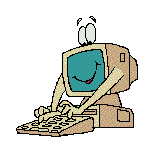 Интернет-этикет
Когда общаешься в онлайне, относись к другим людям так, как ты хотел бы, чтобы относились к тебе. Избегай сквернословия и не говори вещей, которые заставят кого-то плохо себя чувствовать.
Научись ''сетевому этикету'', когда находишься в онлайне. Что считается делать и говорить хорошо, а что нет? Например, если ты печатаешь сообщение ЗАГЛАВНЫМИ БУКВАМИ, твой собеседник может подумать, что ты кричишь на  него.
Если кто-то говорит что-то грубое или что-то неприятное - не отвечай. Уйди из чата или форума незамедлительно.
Научись безопасно использовать свой компьютер
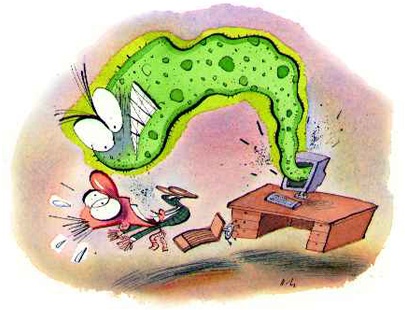 Убедись, что на твоем компьютере установлены брандмауэр и  антивирусное программное обеспечение. Научись их правильно использовать. Помни о том, что эти программы должны своевременно обновляться.
Хорошо изучи операционную систему своего компьютера (Windows, Linux и
т. д.). Знай как исправлять ошибки и делать обновления.
Если на компьютере установлена программа родительского контроля, поговори со своими родителями и договорись о настройках этой программы, чтобы они соответствовали твоему возрасту и потребностям. Не пытайся взломать или обойти такую программу!
Если ты получил файл, в котором ты не уверен или не знаешь, кто его отправил, НЕ открывай его. Именно так трояны и вирусы заражают твой компьютер.
«Подозрительные» сайты
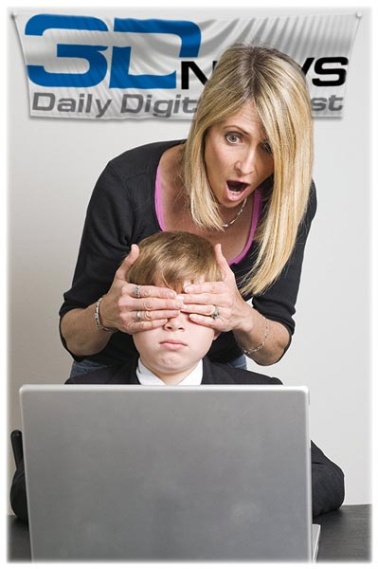 Если веб-сайт выглядит подозрительно или имеет страницу с  предупреждением для лиц моложе 18 лет, покинь его немедленно. Некоторые сайты не предназначены для детей.
Не заходи на неприличные сайты и не делись ссылками на такие сайты. Если ты видишь, что что-то тебя беспокоит, обсуди это с родителями или с  кем-то, кому ты доверяешь.
Знай, как уйти с веб-сайта, если поиск по интернету приведет тебя на неприятный или неприличный веб-сайт. Нажми control-alt-delete, если сайт не позволяет тебе выйти, или выключи монитор компьютера и сообщи об  этом взрослым.
Проверь с родителями, настроен ли твой поисковый механизм так, чтобы он блокировал материалы, предназначенные для взрослых.
Попроси родителей установить программное обеспечение для фильтрации  информации из интернета, которое блокировало бы  ''неправильные'' сайты.
Попроси родителей помочь тебе найти безопасные и забавные сайты и сделай на них ''закладки'' для последующего использования.
Будь начеку!
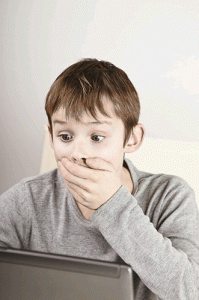 Если ты видишь или знаешь, что твоего друга запугивают в  онлайне, поддержи его и сообщи об этом взрослым. Ведь ты бы захотел, чтобы он  сделал то же самое для тебя.
Не посылай сообщения или изображения, которые могут повредить или огорчить кого-нибудь. Даже если не ты это начал, тебя будут считать участником круга запугивания.
Будь начеку!
Всегда будь начеку, если кто-то, особенно незнакомец, хочет поговорить с тобой о взрослых отношениях. Помни, что в сети никогда нельзя быть уверенным в истинной сущности человека и его намерениях. Обращение к ребенку или подростку с сексуальными намерениями всегда является серьезным поводом для беспокойства. Ты должен рассказать об  этом взрослому, которому доверяешь, для того чтобы вы могли сообщить о неприятной ситуации в правоохранительные органы.
Если тебя заманили или привлекали обманом к совершению действий сексуального характера или к передаче сексуальных изображений с тобой, ты обязательно должен рассказать об этом взрослому, которому доверяешь, для того чтобы получить совет или помощь. Ни один взрослый не имеет права требовать подобного от ребенка или подростка –  ответственность всегда лежит на  взрослом.
Если тебя запугивают в онлайновой среде:
Игнорируй. Не отвечай обидчику. Если он не получает ответа, ему может это наскучить и он уйдёт.
Заблокируй этого человека. Это защитит тебя от просмотра сообщений конкретного пользователя.
Расскажи кому-нибудь. Расскажи своей маме или папе, или другому взрослому, которому доверяешь.
Сохрани доказательства. Это может быть полезным для поиска того, кто пытался тебя запугать. Сохрани в качестве доказательств тексты, электронные письма, онлайн-разговоры или голосовую почту.
Если у тебя возникли вопросы или проблемы :
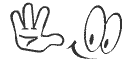 Сообщи об  этом: 
 Кому-нибудь, кому ты доверяешь. Твои родители или другие взрослые могут помочь или дать хороший совет о том, что тебе делать. Любую проблему можно решить! 
Руководству твоей школы. Образовательное учреждение должно иметь свою политику для ситуации с запугиванием.
Твоему интернет-провайдеру, оператору мобильной связи или администратору веб-сайта. Они могут предпринять шаги, для того чтобы помочь тебе.
В милицию. Если ты считаешь, что существует угроза для твоей безопасности, то кто-нибудь из взрослых, либо ты сам должен обратиться в  правоохранительные органы.
На линию помощи «Дети онлайн» по телефону: 8−800−25−000−15 (по России звонок бесплатный) или по e-mail: helpline@online.org. Специалисты подскажут тебе, как лучше поступить.
Выводы
www.themegallery.com
Соблюдая данные основные правила, ты сможешь избежать большинства ловушек, с которыми ты можешь столкнуться в онлайновой среде. Если ты столкнешься с неприятными или смущающими тебя
    случаями, убедись, что ты общаешься с источником, которому доверяешь. Помни, ты имеешь право быть защищенным, а также то, что ты обязан вести себя соответственно как в реальной жизни, так и в
    онлайновой среде.
Ресурсы:
www.themegallery.com
http://interneshka.net/index.phtml
www.itu.int/cop
www.liveinternet.ru
broadband.groteck.ru
 fitztoys.wordpress.com
 saifuddin.ucoz.com
shperk.ru
 www.allfun.md
www.vmurmanske.ru
 www.seniorennet.be
www.liveinternet.ru
broadband.groteck.ru
 fitztoys.wordpress.com
 saifuddin.ucoz.com
shperk.ru
 www.allfun.md
www.vmurmanske.ru
 www.seniorennet.be
Спасибо за внимание!